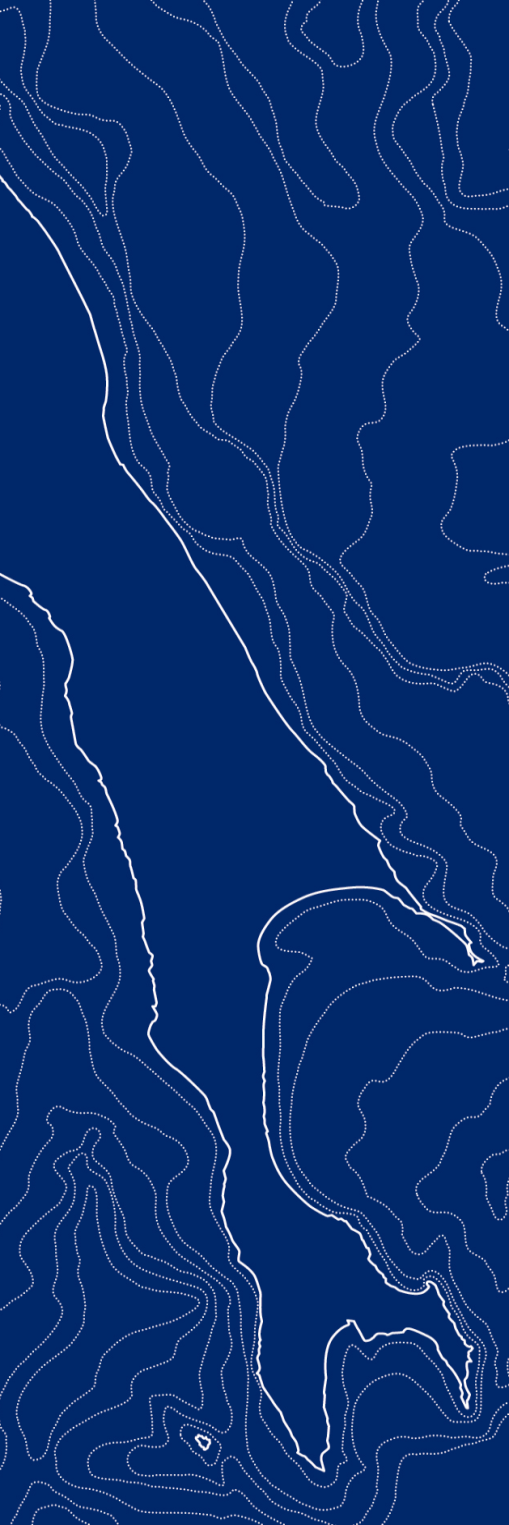 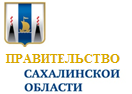 «Об итогах наблюдения за ценами в
Сахалинской области»

И.В. Павленко
Министр 
сельского хозяйства и торговли 
Сахалинской области





г. Южно-Сахалинск
2022
1
Информирование населения о ценах на продукты питания, а также торговле местных товаропроизводителей и ярмарках в разрезе муниципальных образований (количество публикаций)
Информирование о выездной торговле
Информация о проведении ярмарок
Информация о скидках и акциях на предстоящих ярмарках
Реализация свежей горбуши (место, цена, хозяйствующий субъект) и торговля охлажденной рыбой 
Цены на рыбную продукцию в рамках реализации проекта «Доступная рыба»
Информирование об урожае картофеля и овощей
Темы размещаемой информации:

    Общественный контроль с привлечением «Серебряных волонтеров»
-          Информирование населения о проекте «Доступная-цена.рф»
-          Данные информационно-аналитического наблюдения за ценами на социально    значимые продукты питания 
Развитие фирменной торговли, информирование о торговле продукцией регионального производителя
О деятельности социальных магазинов
2
Изменение стоимости минимального набора продуктов питания в объектах торговли в Сахалинской области по данным муниципальных образований и Сахалинстата, рублей
Декабрь 2021
28.01.2022
04.02.2022
Декабрь 2021
02.02.2022
02.02.2022
Декабрь 2021
09.02.2022
09.02.2022
(106,5% к началу года)
(103,1% к началу года)
(104,3% к началу года)
- на начало 2021 года
3
Стоимость минимального набора продуктов питания в объектах торговли в разрезе муниципальных образований за неделю, рублей
4
Оптовые предприятия
Местные производители
5